Rutina de lavado de manos – Covid-19
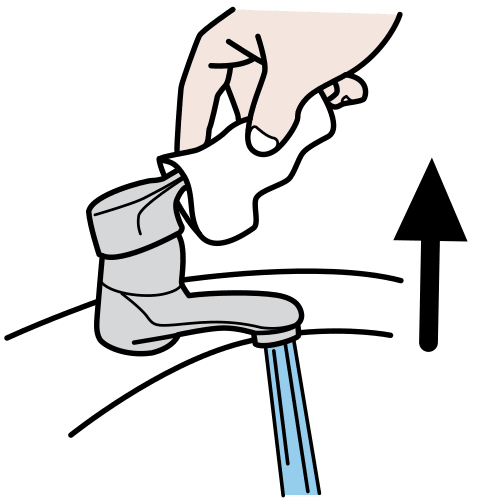 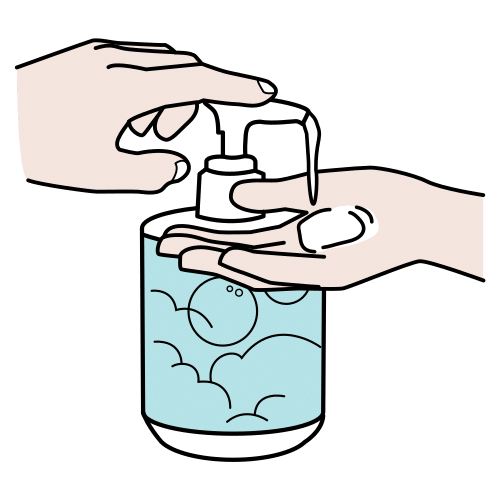 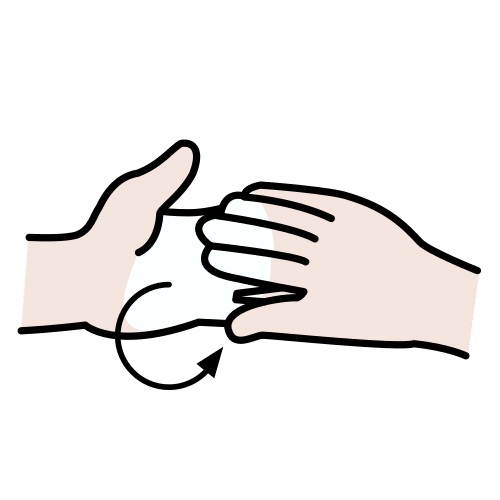 1
2
3
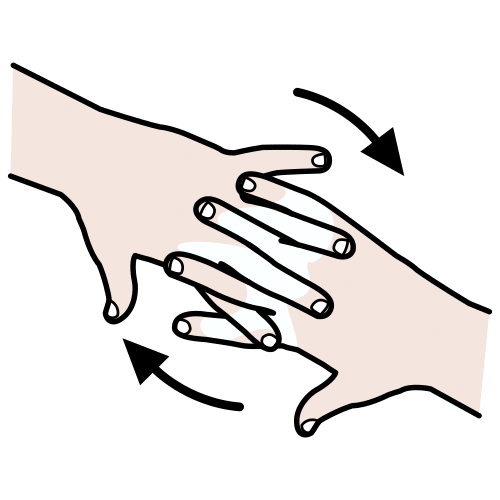 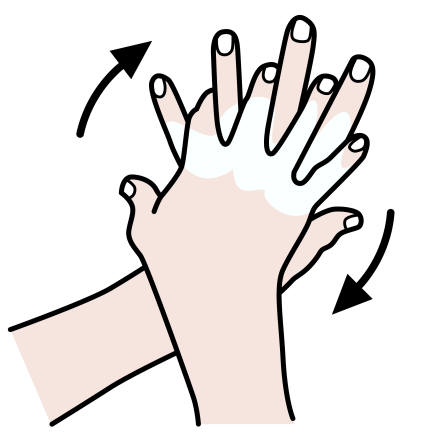 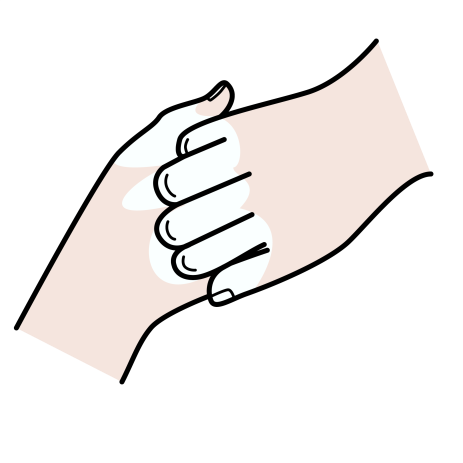 4
5
6
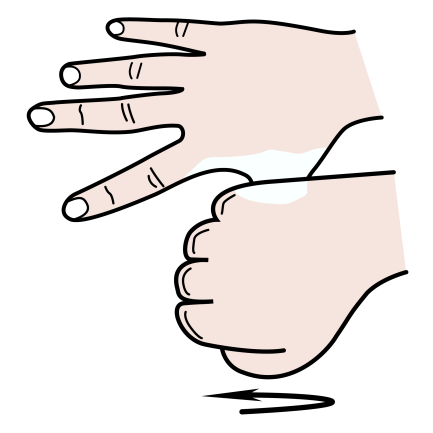 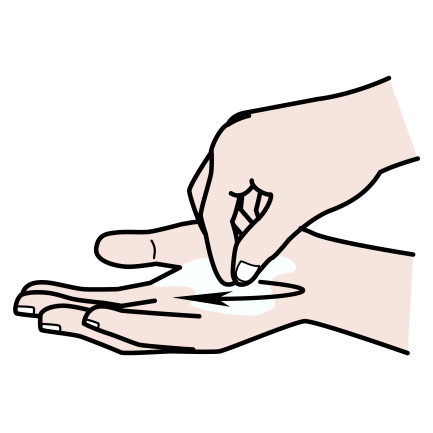 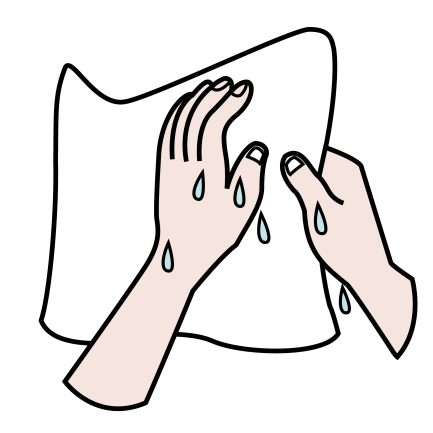 7
8
9
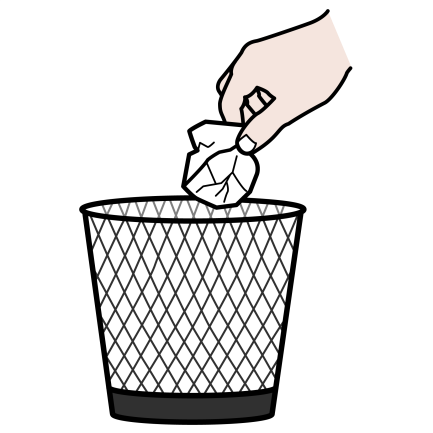 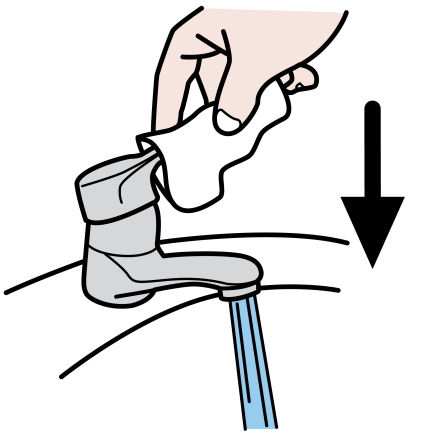 11
10
Rutina de desinfección de manos – Covid-19
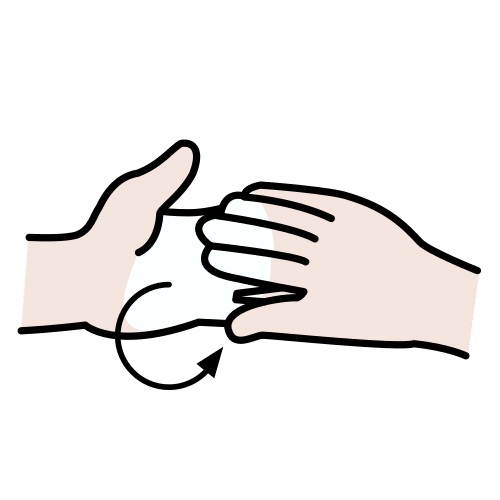 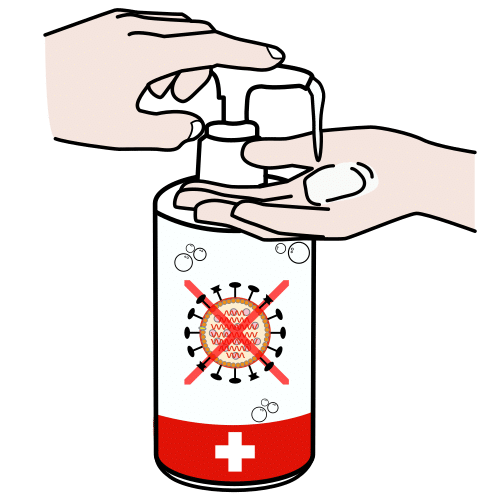 1
2
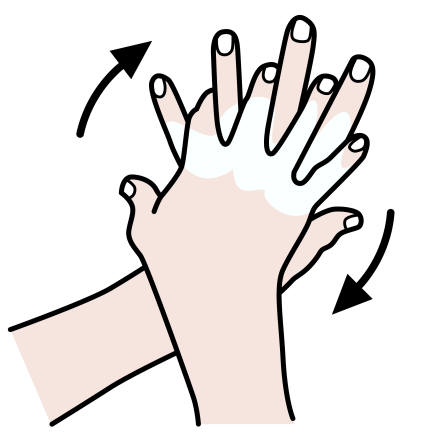 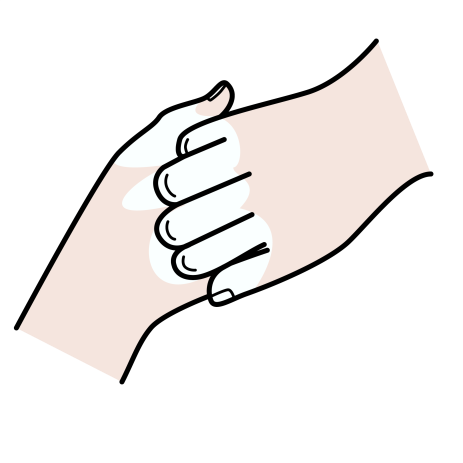 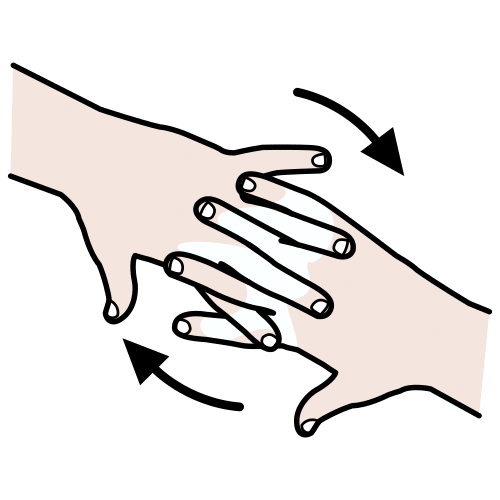 3
4
5
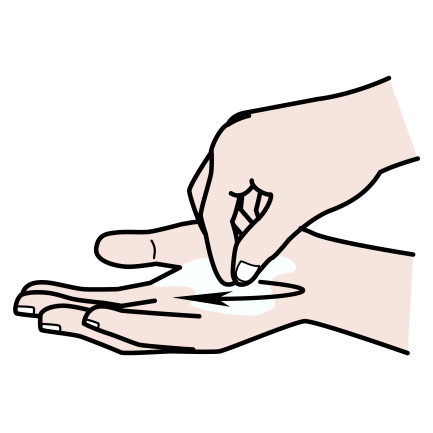 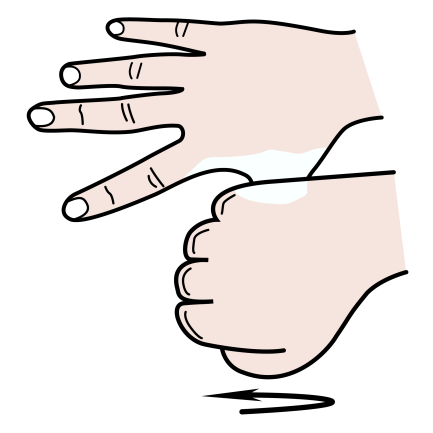 7
6